Teaching Resources on Asia: Introducing the Asia Pacific Curriculum Project
Erin Williams 
Asia Pacific Foundation of Canada
[Speaker Notes: This is a PowerPoint template designed for BCCIE Summer Conference 2018 presentations. Please customize the slides to suit your presentation needs.

Header Font: Arial
Text Font: Arial
Eastern Blue: RGB 15 134 152
Light Sea Green: RGB 48 187 165
Cobalt: RGB 18, 83, 168 

If you have questions about this template, please contact Vivien Lee (Coordinator, Digital Marketing and Programs) at vlee@bccie.bc.ca with subject header [2018 Summer Conference Template – Name] 

--- 

Colour names source example: http://www.htmlcsscolor.com/hex/1253A8]
Hello
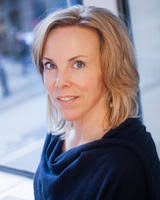 Erin WilliamsProgram Manger Skills and Competencies erin.williams@asiapacific.ca
Asia Pacific Foundation of Canada
[Speaker Notes: SELF INTRODUCTION

Change presenter photo
Double click on the photo
In the navigation panel (top bar), in the “Adjust” section choose “Change Picture”
Upload your own photo
**If there are more presenters, copy and paste the picture and repeat steps 1-3]
Asia Pacific Foundation of Canada
Asia Pacific Foundation of Canada is a not-for-profit organization focused on Canada's relations with Asia. 

	Our mission is to be Canada's catalyst for engagement with Asia and Asia's bridge to Canada. Our current themes are:• Promoting Trade, Investment, and Innovation • Building Skills and Competencies • Advancing Sustainability • Understanding Asia Now
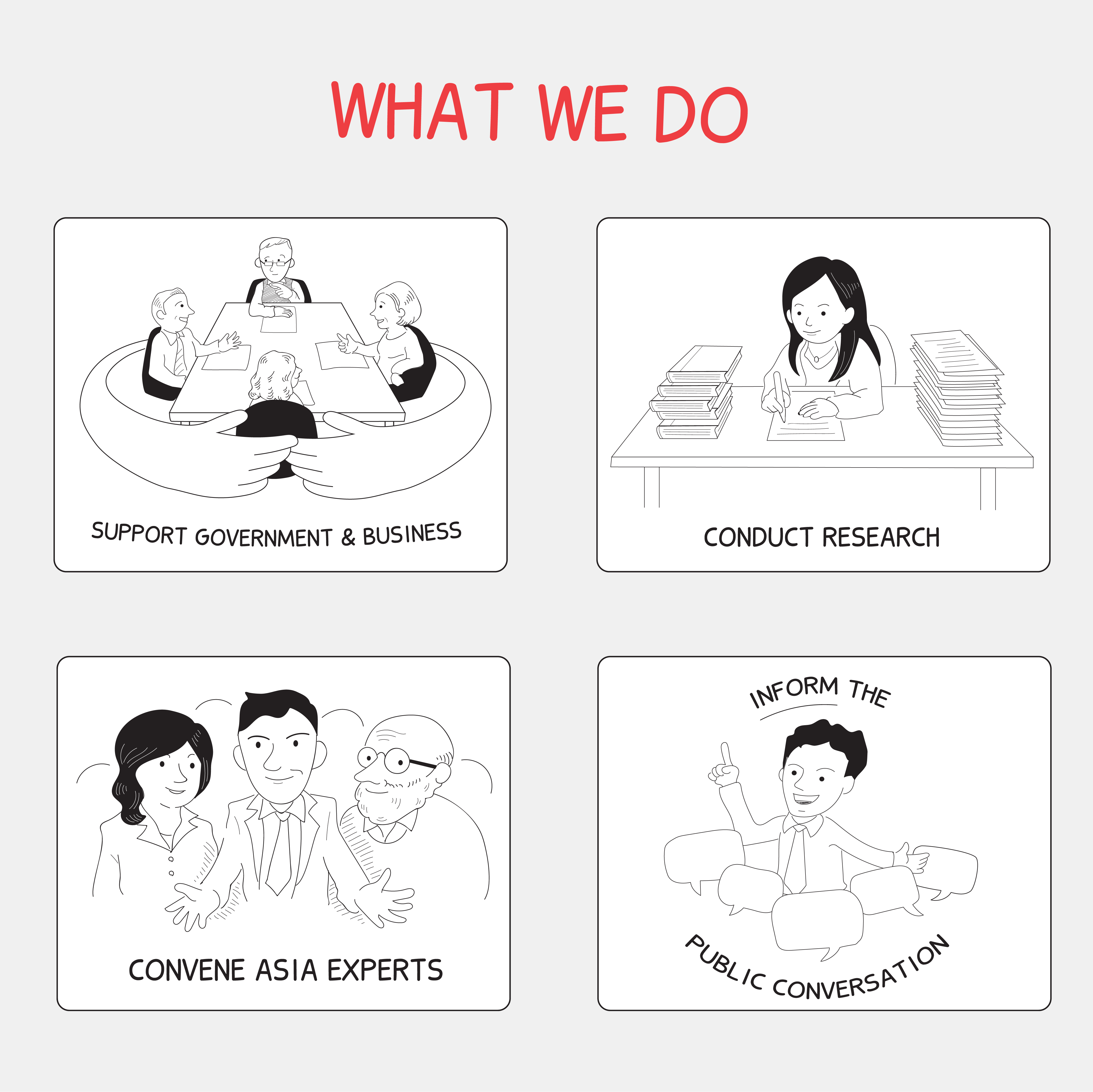 [Speaker Notes: Duplicate this slide via copy and paste to create more slides with images.
Change photo
Double click on the photo
In the navigation panel (top bar), in the “Adjust” section choose “Change Picture”
Upload your own photo]
Agenda
Youth 
&Education
What
Who
Why
Youth & Education
Internship in Asia
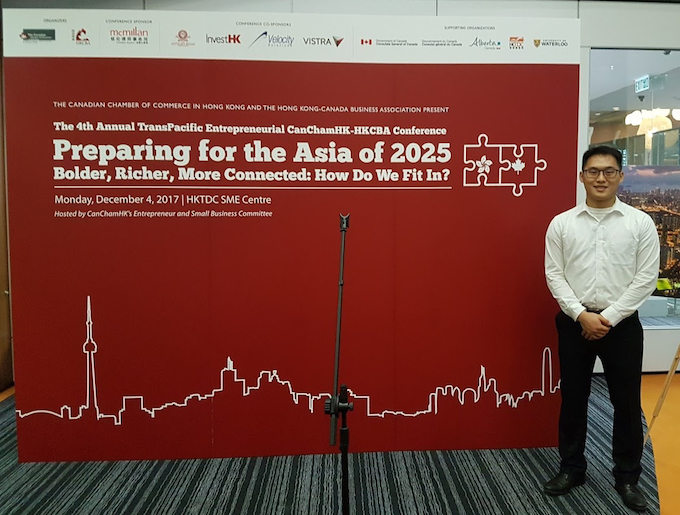 Hong Kong

India 

Philippines 

Others in process
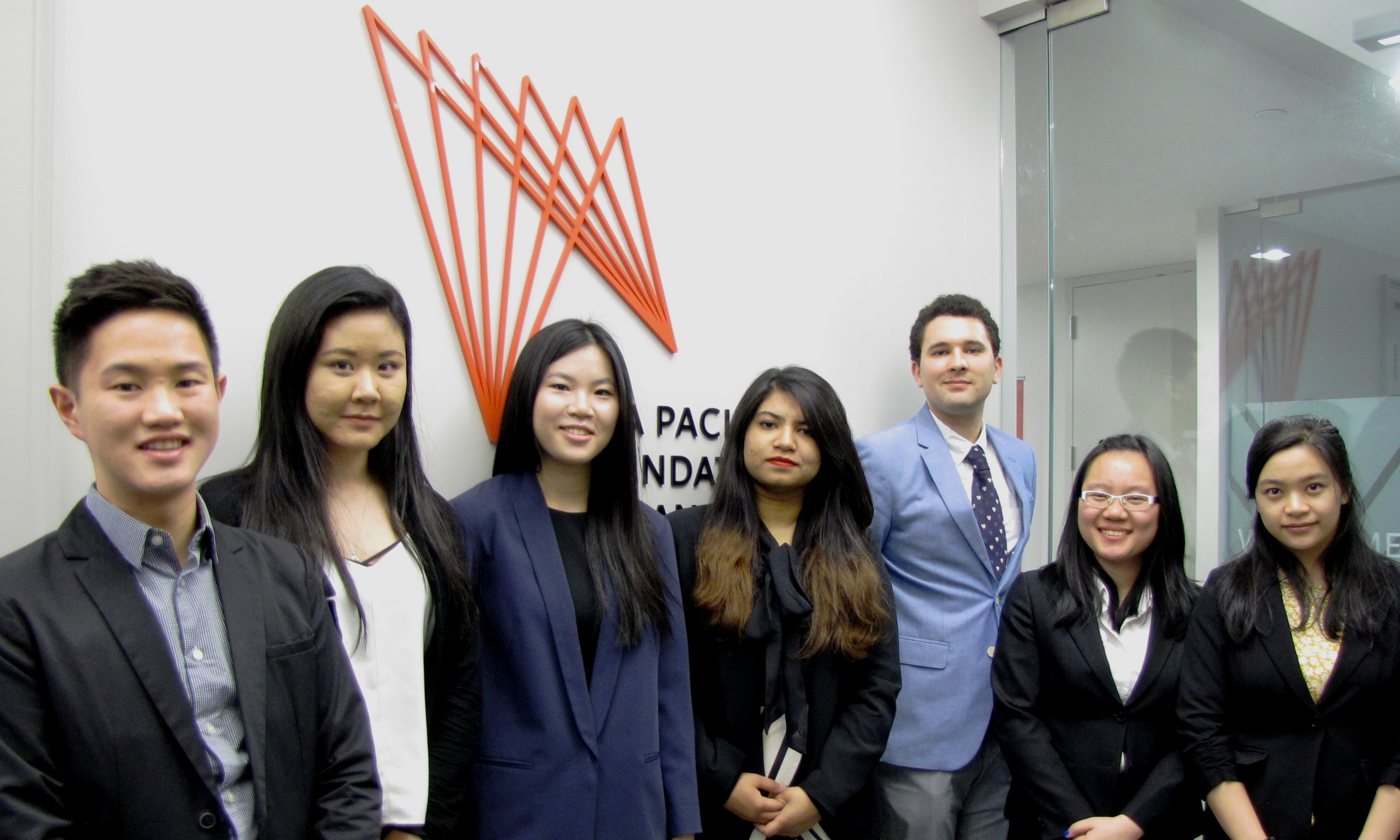 Asia Pacific Youth Council
[Speaker Notes: Duplicate this slide via copy and paste to create more slides with images.]
Other Youth Initiatives
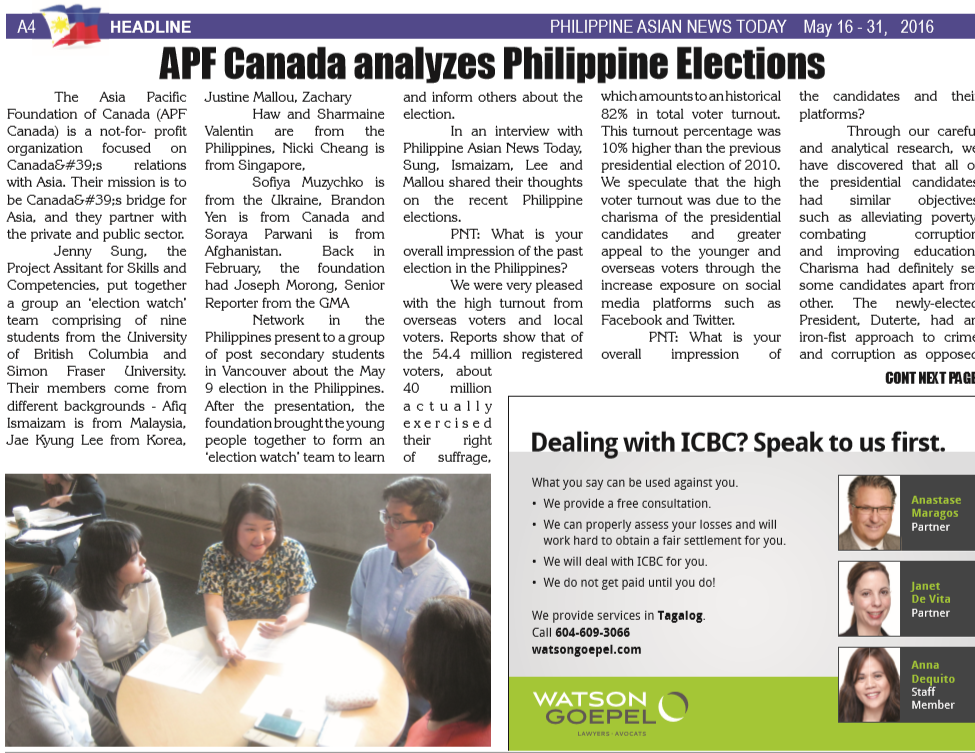 Asia Connect Student Working Groups

The Youth Element  Podcast Series 

Among Others
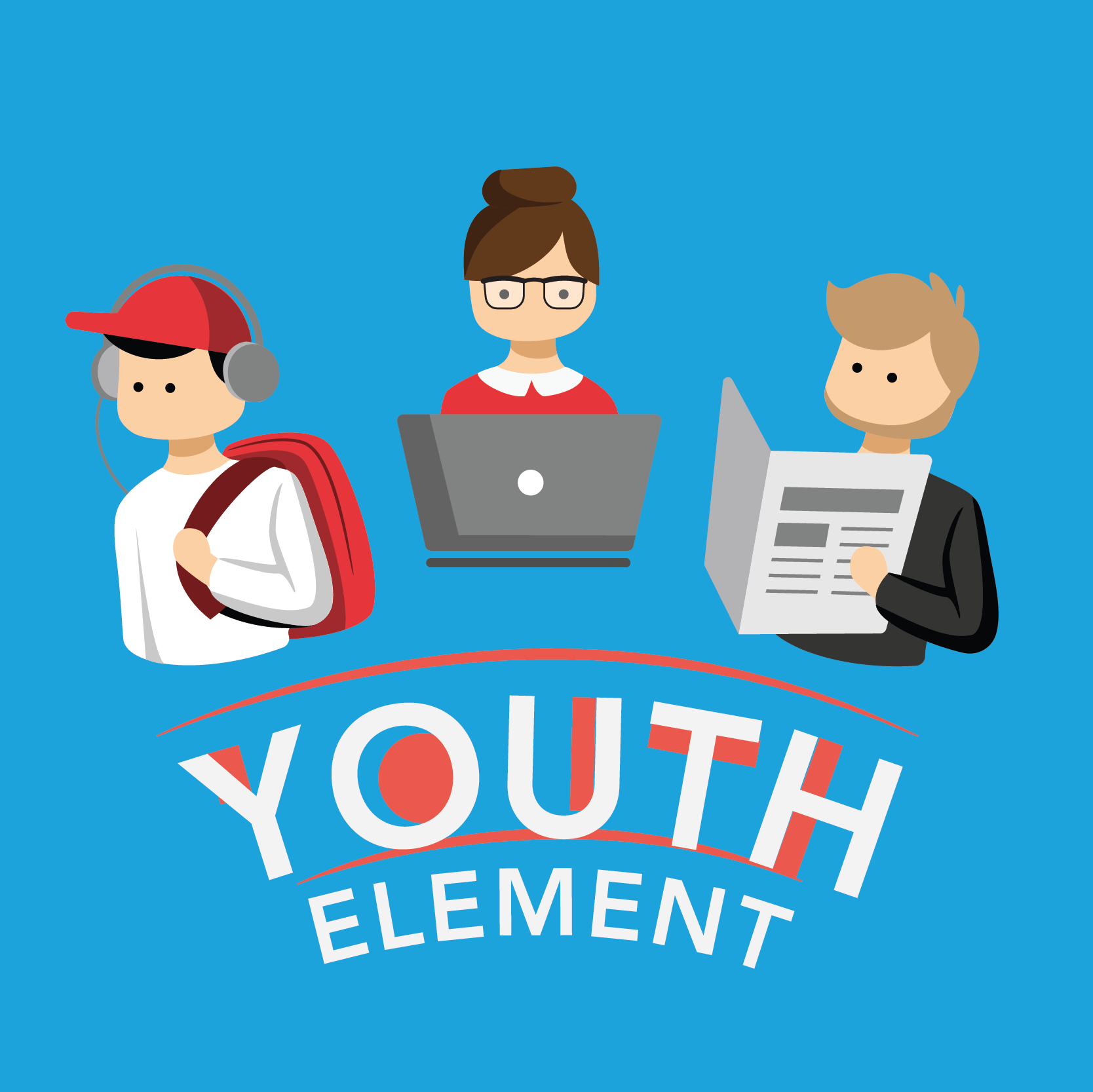 Asia Pacific Curriculum Project
Asia Pacific Curriculum Project: Who
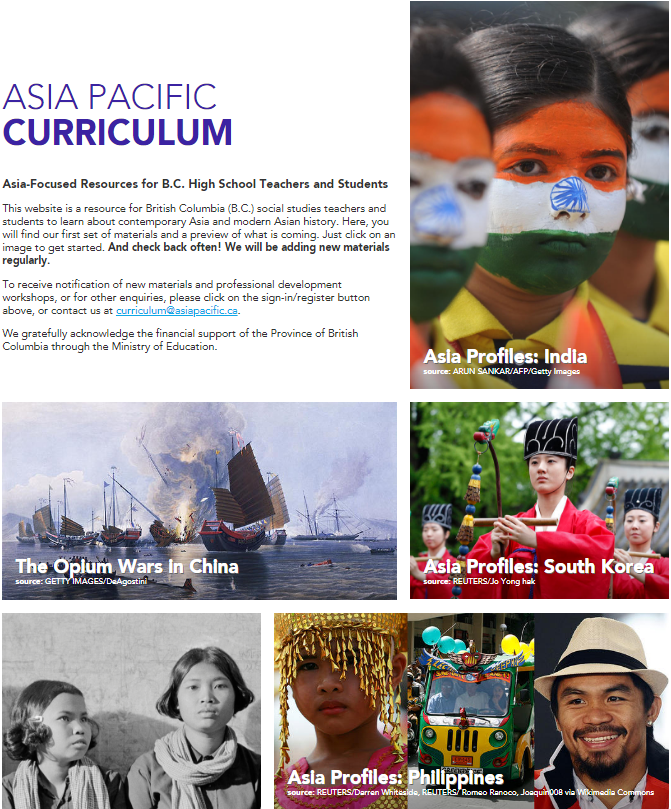 Three-year partnership with B.C Ministry of Education 

Collaboration with the Critical Thinking Consortium, B.C. Social Studies Teachers Association
Asia Pacific Curriculum Project: What
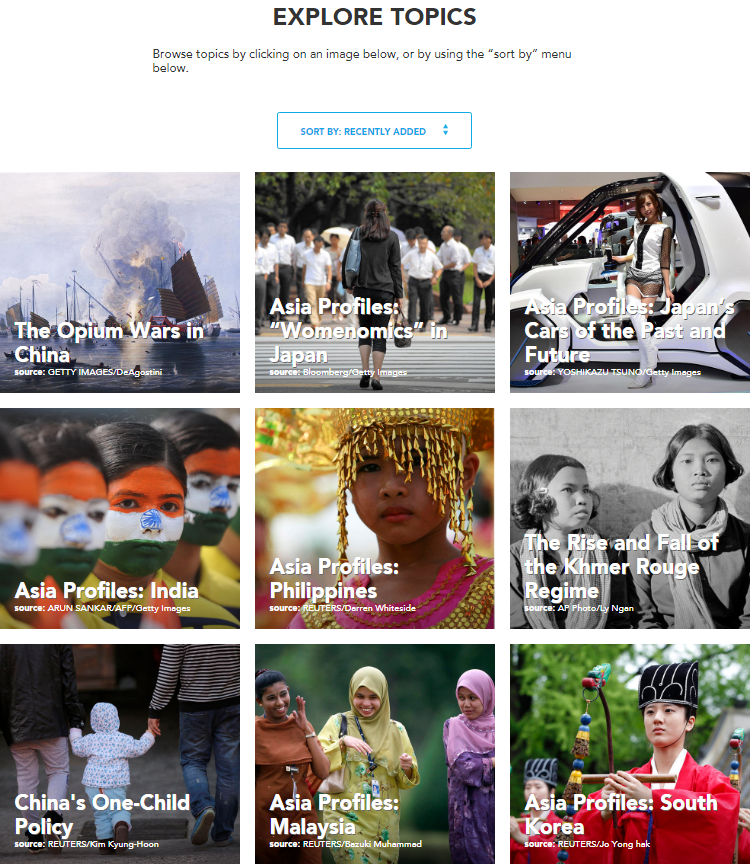 Introduces B.C. student to Asia’s histories, geographies, trends of social and cultural change, politics, etc.

Focus on Grades 6, 9, 11-12

Teaching/learning materials + professional development workshops
Asia Pacific Curriculum Project: Why
Population Projections (Billions, 2015 – 2100)
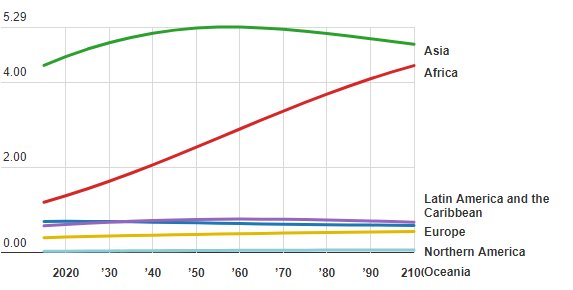 The World Bank Data Blog
Asia Pacific Curriculum Project: Why
Youth Demographic
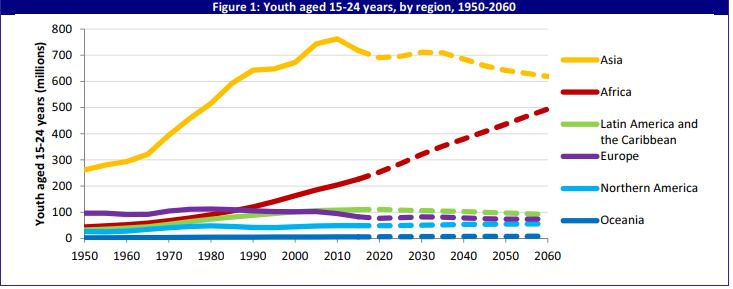 UN Population Facts 2015
Asia Pacific Curriculum Project: Why
Projected GDP in 2050
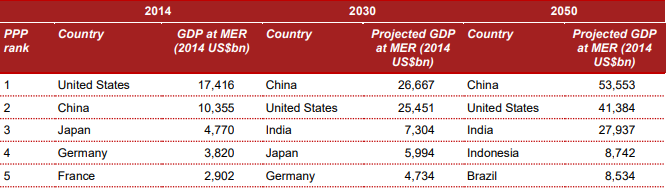 PwC The World in 2050
Asia Pacific  Curriculum
Available topics June 2018
•Genocide and reconciliation in Cambodia (social justice, world history)
•China’s One-child Policy (human geography)
•China’s Opium Wars (world history)
•Japan’s ‘Womenomics’ (human geography, economics)
•Past and future of Japan’s car industry (economics)
•Asia Profiles series (Malaysia, Philippines, South Korea, India)
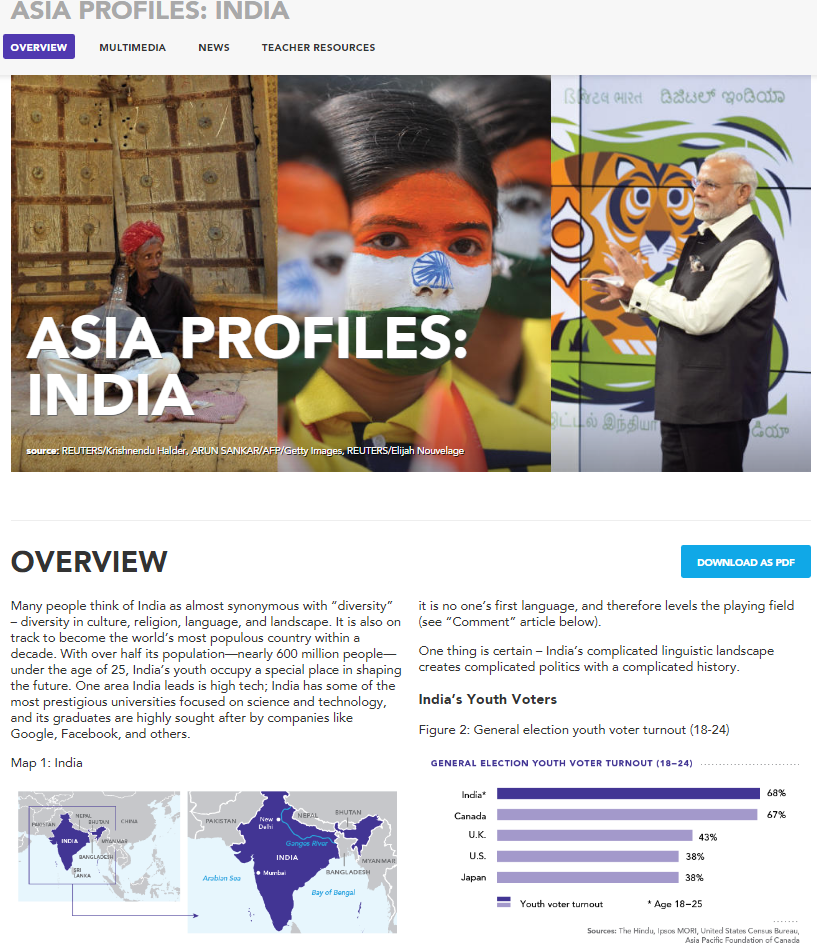 [Speaker Notes: https://asiapacificcurriculum.ca/]
Asia Pacific Curriculum Coming Soon
2018-19
Grade 6 – Urbanization in Asia
Grade 6 – International Cooperation
Grade 9 – National identity (focus on Japan 19th and early 20th centuries)
Grade 9 – Migration (late 19th century Chinese migration)
2018-10
Grade 11-12 – Late 19th century Chinese migration (including internal)

Asia Profile: North Korea

Aboriginal peoples in Taiwan

Vietnam after the War

Introducing Japanese Culture
Other Resources on Asia
National Consortium for Teaching about Asia (U.S.) www.nctasia.org

Asia Education Foundation (Australia) www.asiaeducation.edu.au

World’s Largest Lesson – U.N. Sustainable Development Goals worldslargestlesson.globalgoals.org
Resources on B.C.’s Asian Canadian Communities and Histories
Bamboo Shoots: Chinese Canadian Legacies in B.C.: www.openschool.bc.ca/bambooshoots

Nikkei Stories (Japan): www.nikkeistories.com

Japanese Canadian History: www.Japanesecanadianhistory.net/historical-overview/general-overview

South Asian Canadian Heritage: www.southasiancanadianheritage.ca/pclp
Thank you
Any questions?

You can find me at
Erin.Williams@asiapacific.ca
[Speaker Notes: Please remember to add your contact information!]